تجزیه و تحلیل بارفیکس دست باز
تفاوت بارفیکس دست باز با بارفیکس دست جمع
گرفتن میله به صورتی که کف دست ها رو به سمت خود فرد قرارداشته باشد و دست ها نزدیک به هم باشند، موجب اجرای حرکت از طریق انجام بازشدن شانه (اکستنشن) به جای نزدیک کردن شانه (ادداکشن) می شود. این نحوه گرفتن دست ها موجب درگیری بیشتر عضله دوسربازویی طی حرکت می شود. در بارفیکس دست باز، حرکت نزدیک شدن شانه(ادداکشن) رخ می دهد و در درگیری دوسربازویی کمتر است.
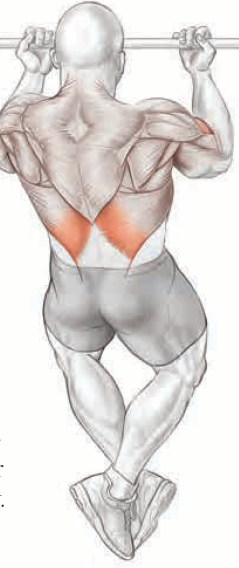 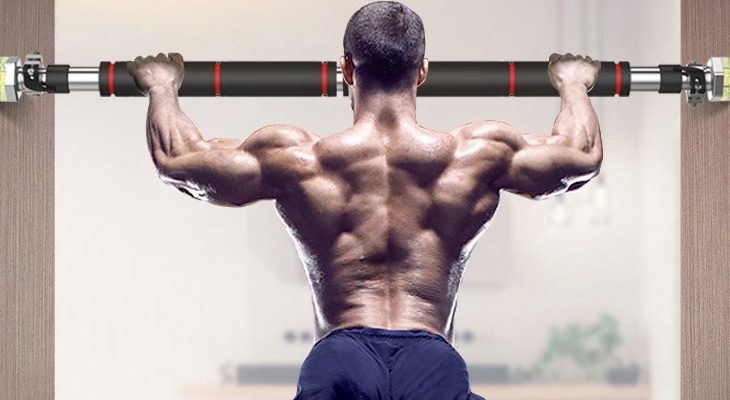 تجزیه‌وتحلیل حرکت بارفیکس

فاز اول: حرکت به‌طرف بالا (مرحله انقباض درون‌گرایی) 
فاز دوم: حرکت برگشت به وضعیت شروع (مرحله انقباض برون‌گرایی).
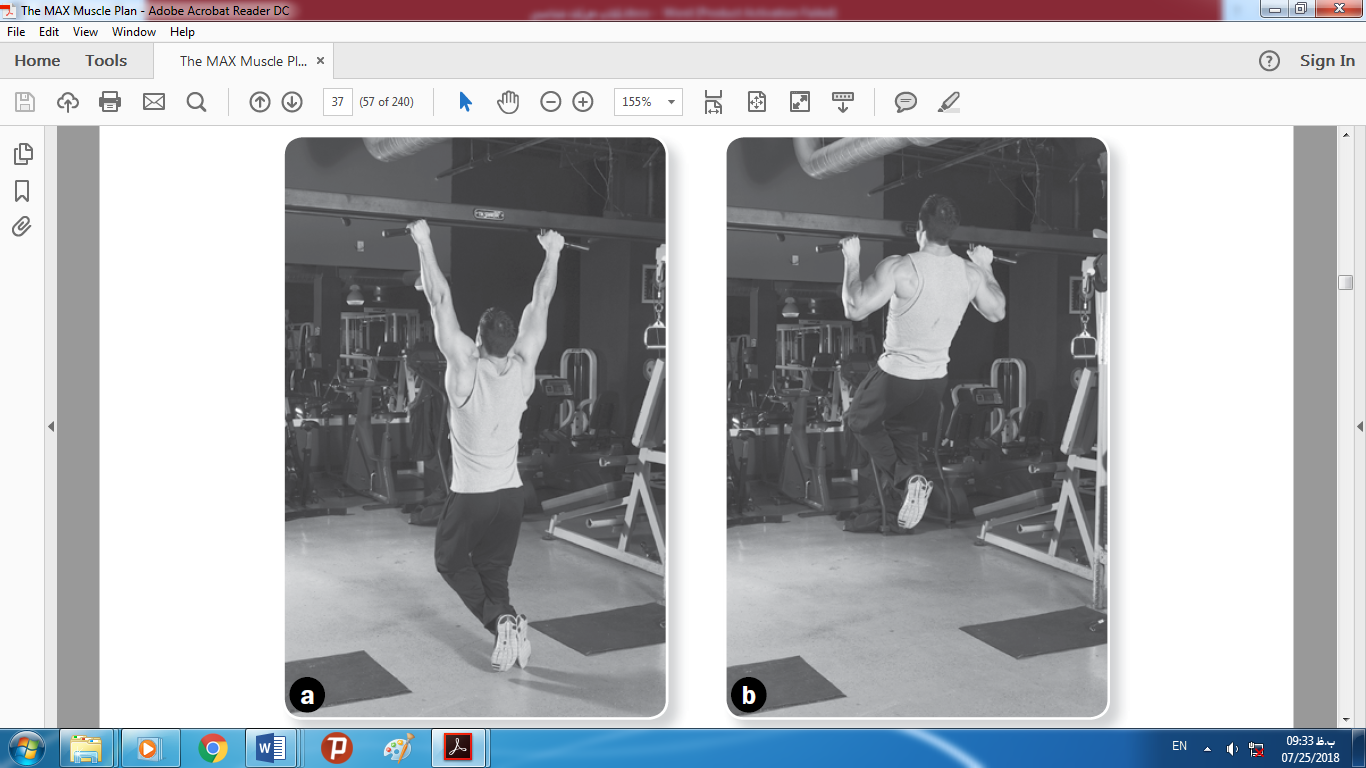 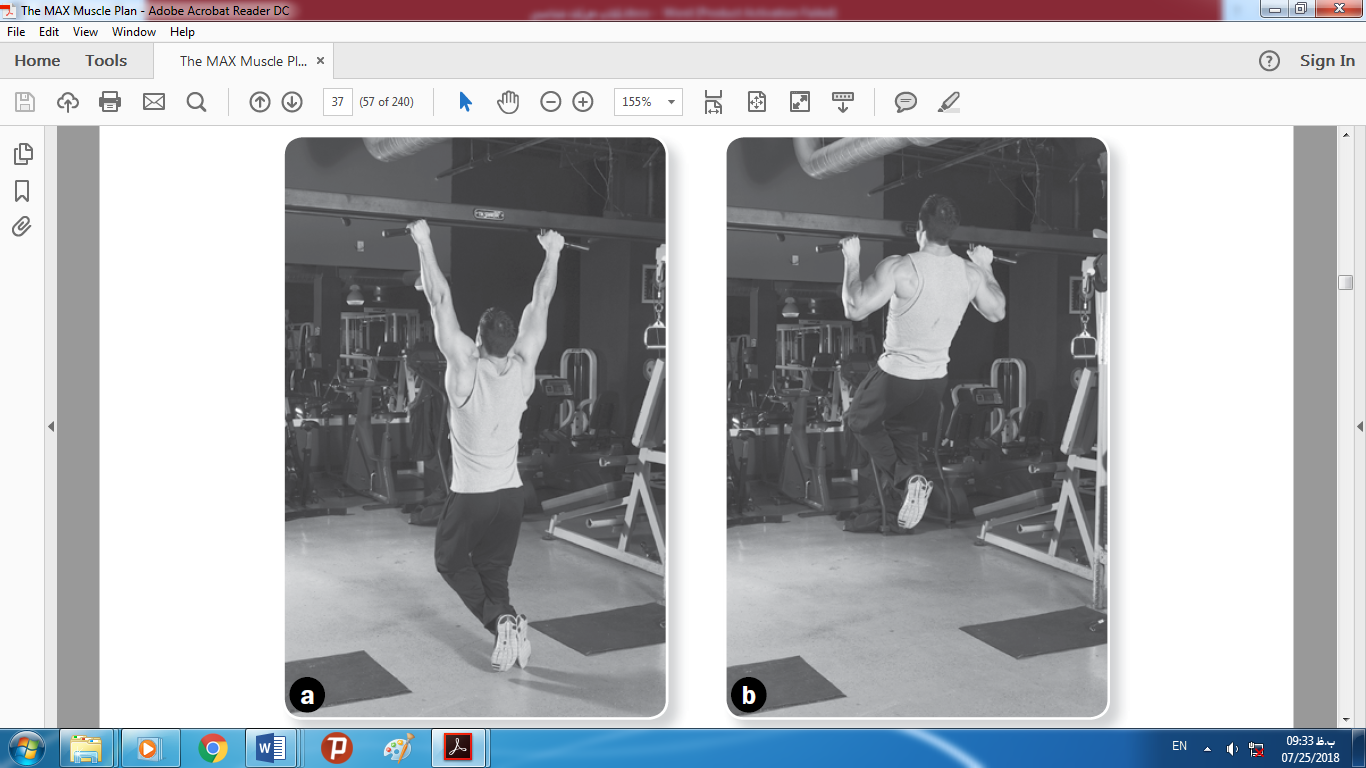 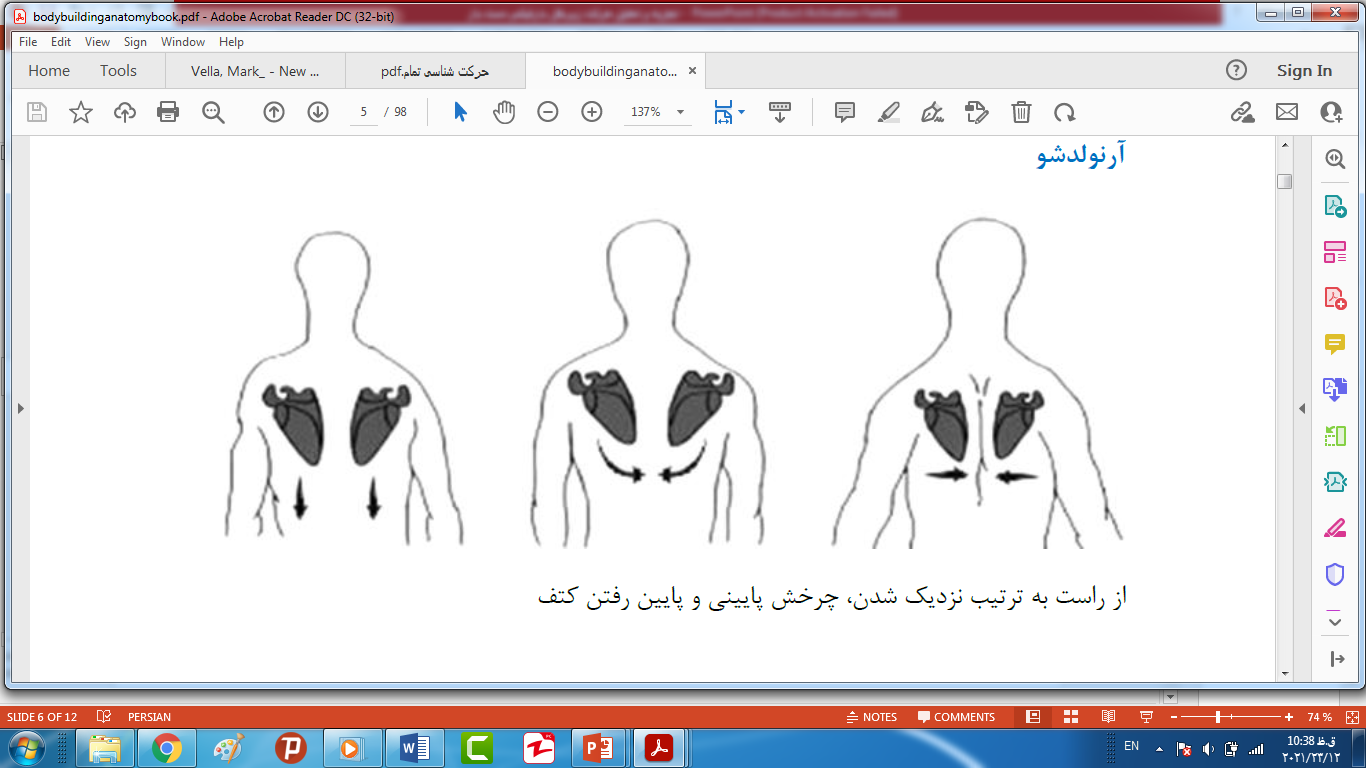 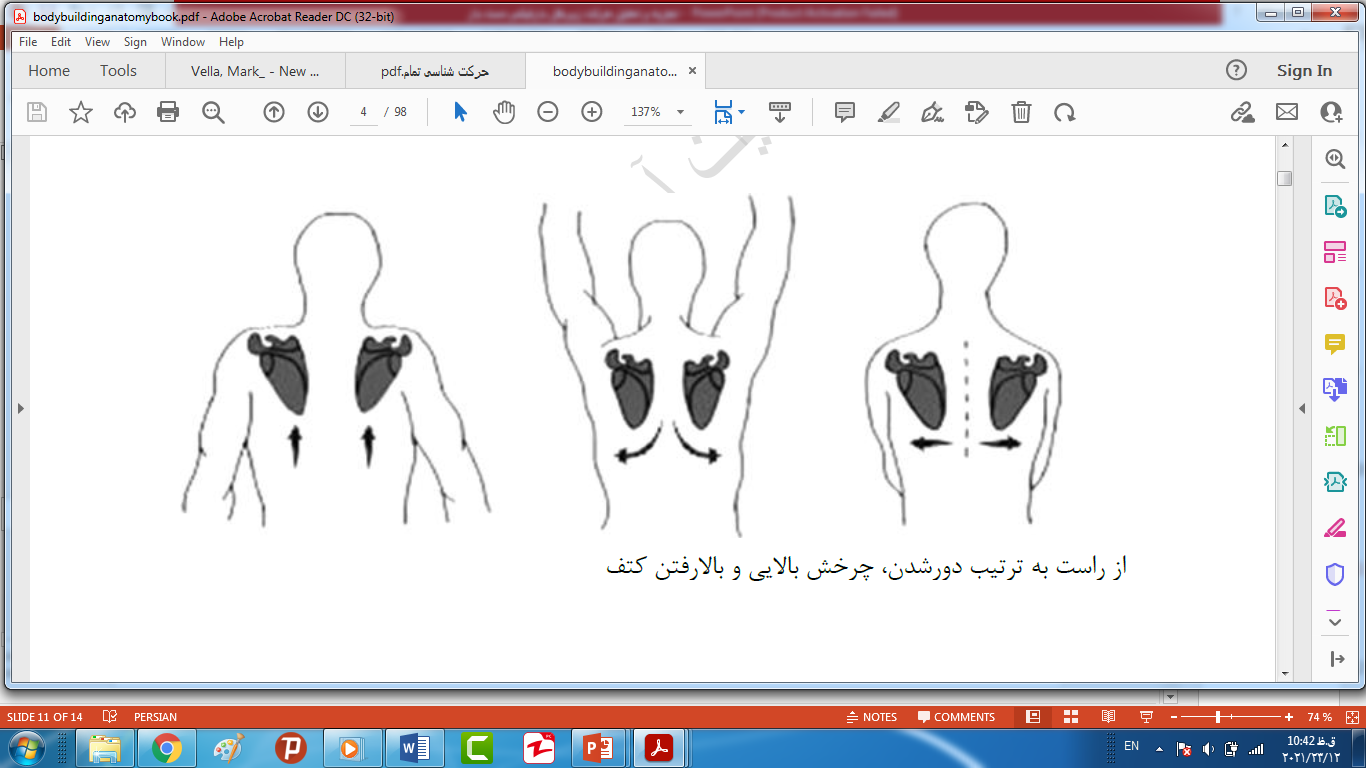 بارفیکس نمونه از اهرم نوع سوم در بدن است.
بارفیکس در سطح ساجیتال اتفاق میفتد.
تجزیه تحلیل بیومکانیکی
تجزیه تحلیل بیومکانیکی